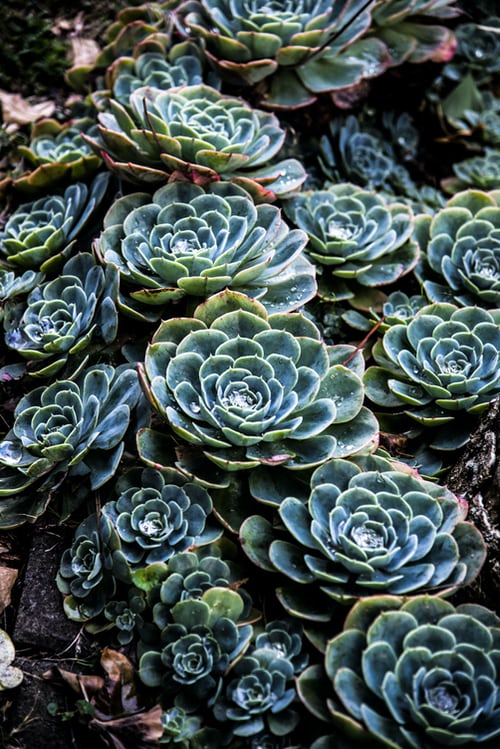 M.Sc. SLP PGS3-A-VoIt
31972
					 Voice & Its Disorders